Die ScheitelpunktformParameter n
Scheitelpunktform – Parameter n
Parameter n - Auswirkungen
Der Parameter n bewirkt eine senkrechte Verschiebung des Funktionsgraphen um n Einheiten entlang der y-Achse.
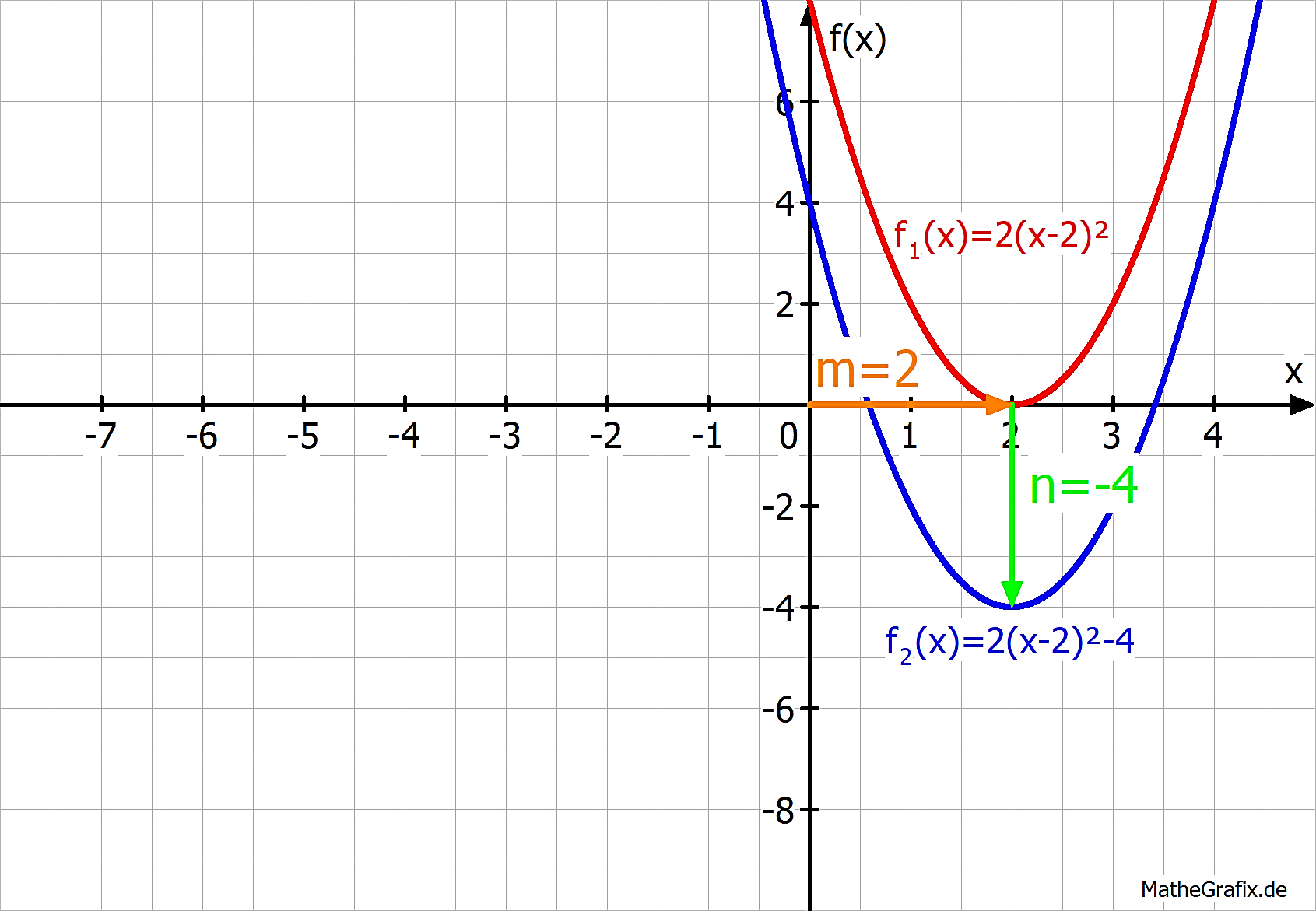 Parameter n - Auswirkungen
Der Parameter n bewirkt eine senkrechte Verschiebung des Funktionsgraphen um n Einheiten entlang der y-Achse.
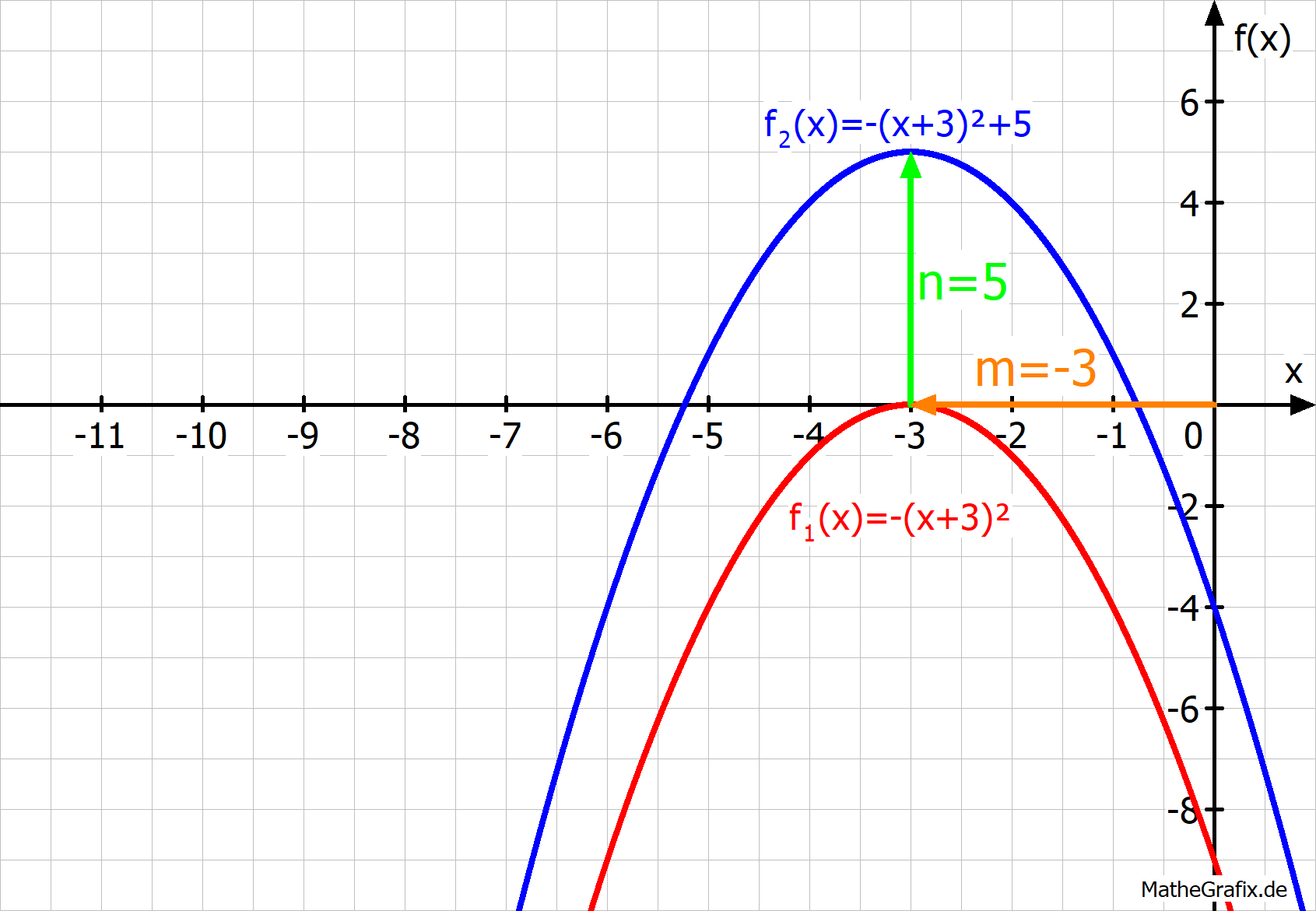 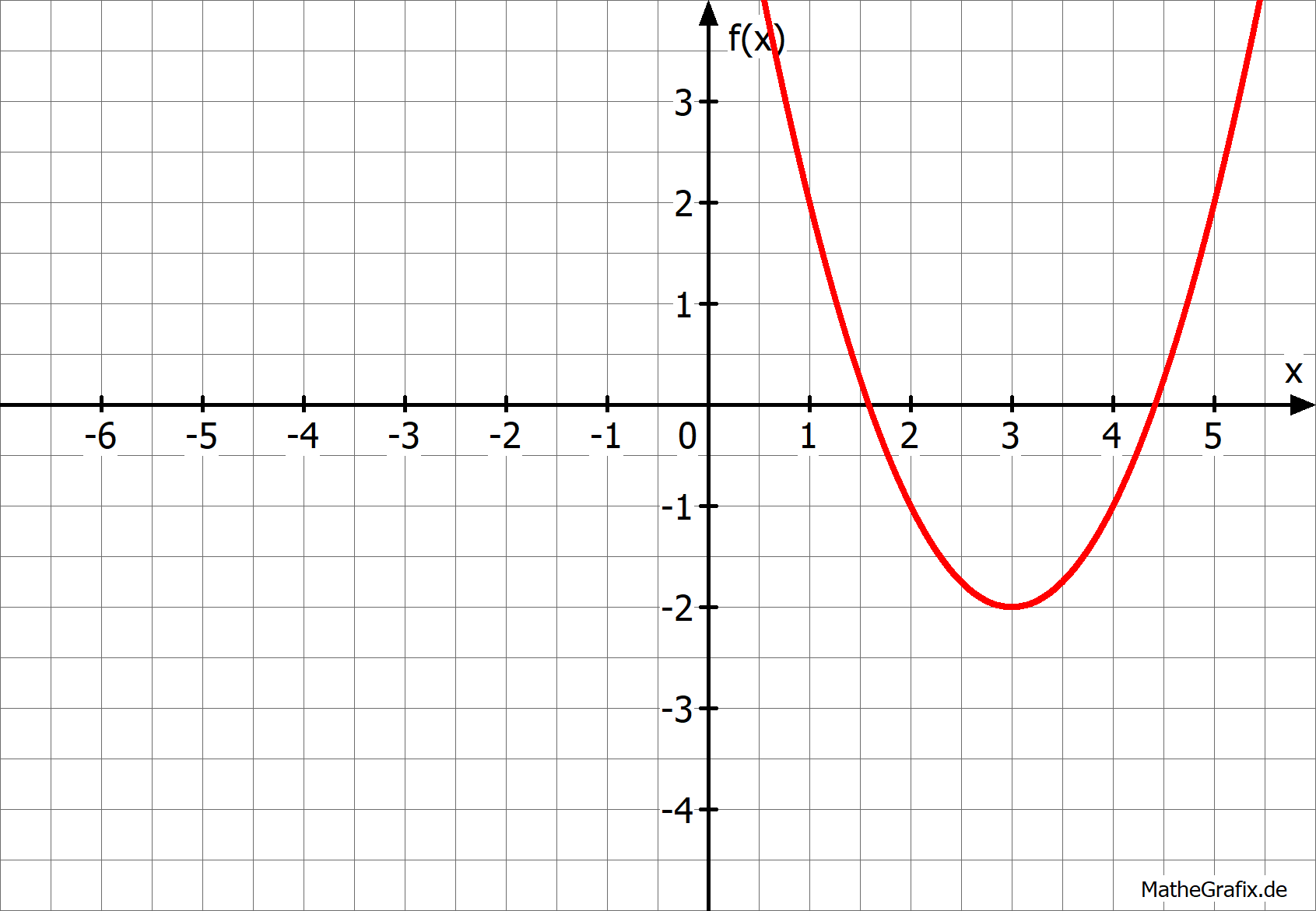 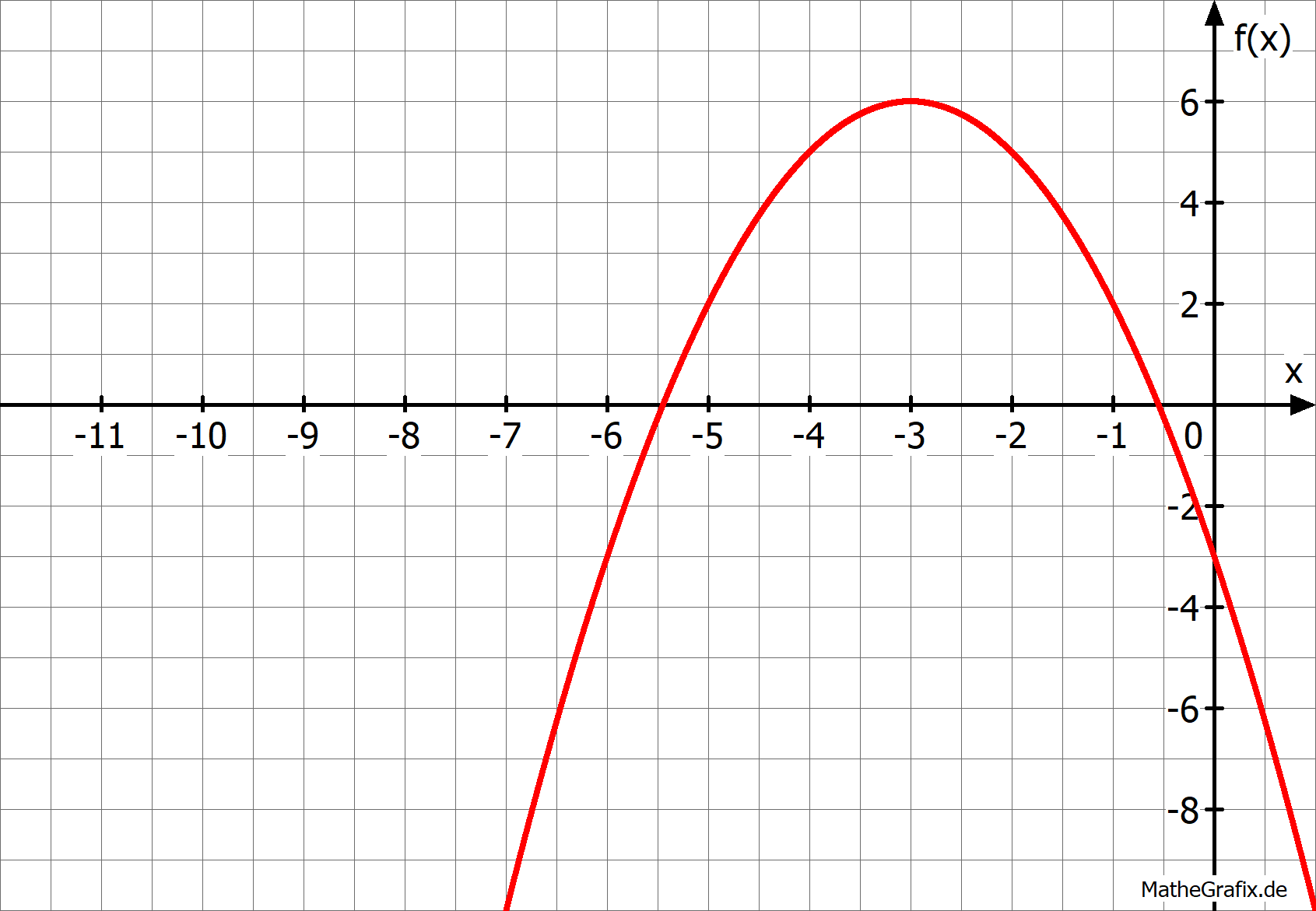 Bsp. 3) Skizziere den Funktionsgraphen von f (ohne Wertetabelle), indem du zuerst den Scheitelpunkt markierst und vom Scheitel aus den Parameter a (links/rechts davon) einzeichnest. Skizziere des restlichen Graphen näherungsweise.
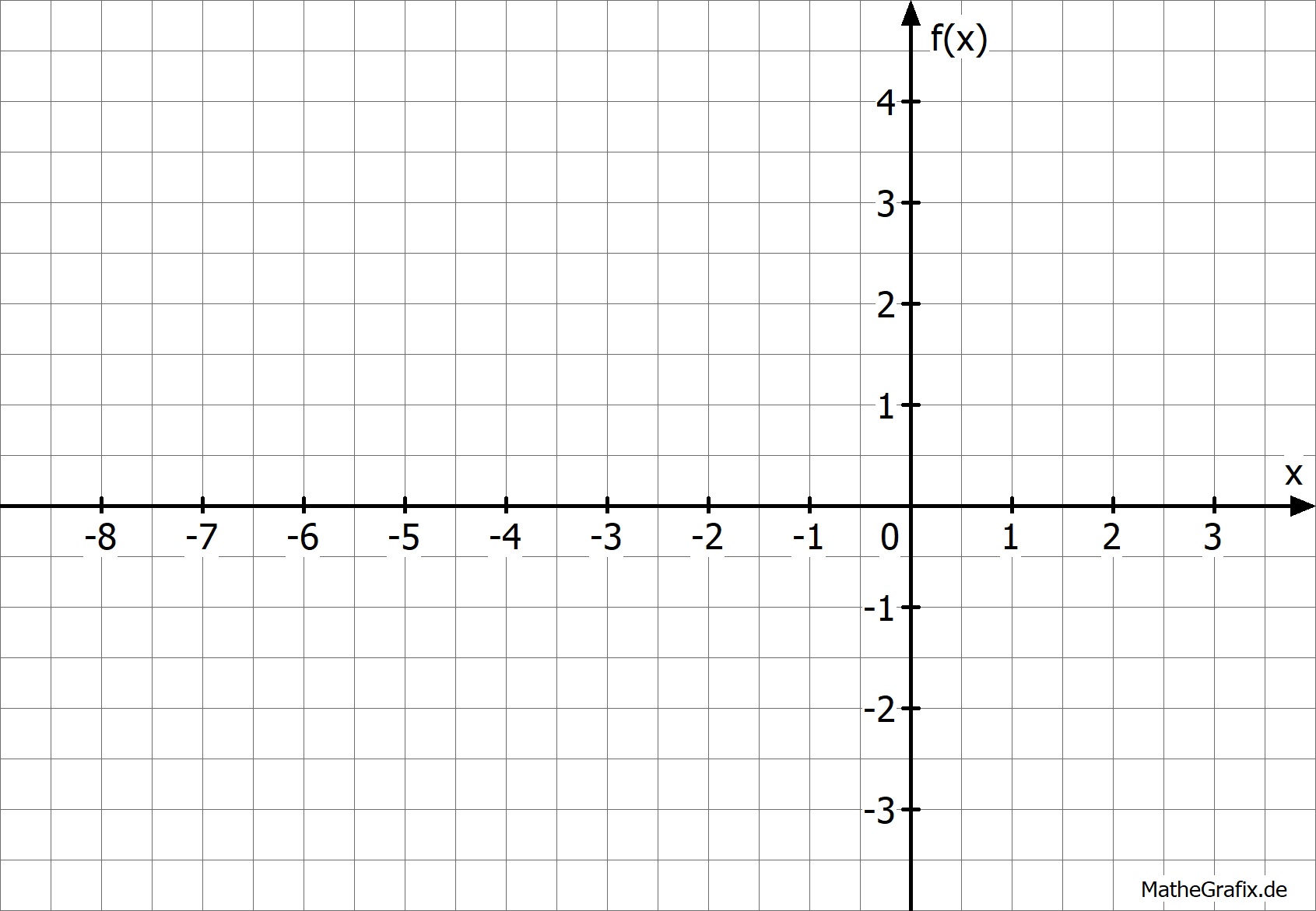 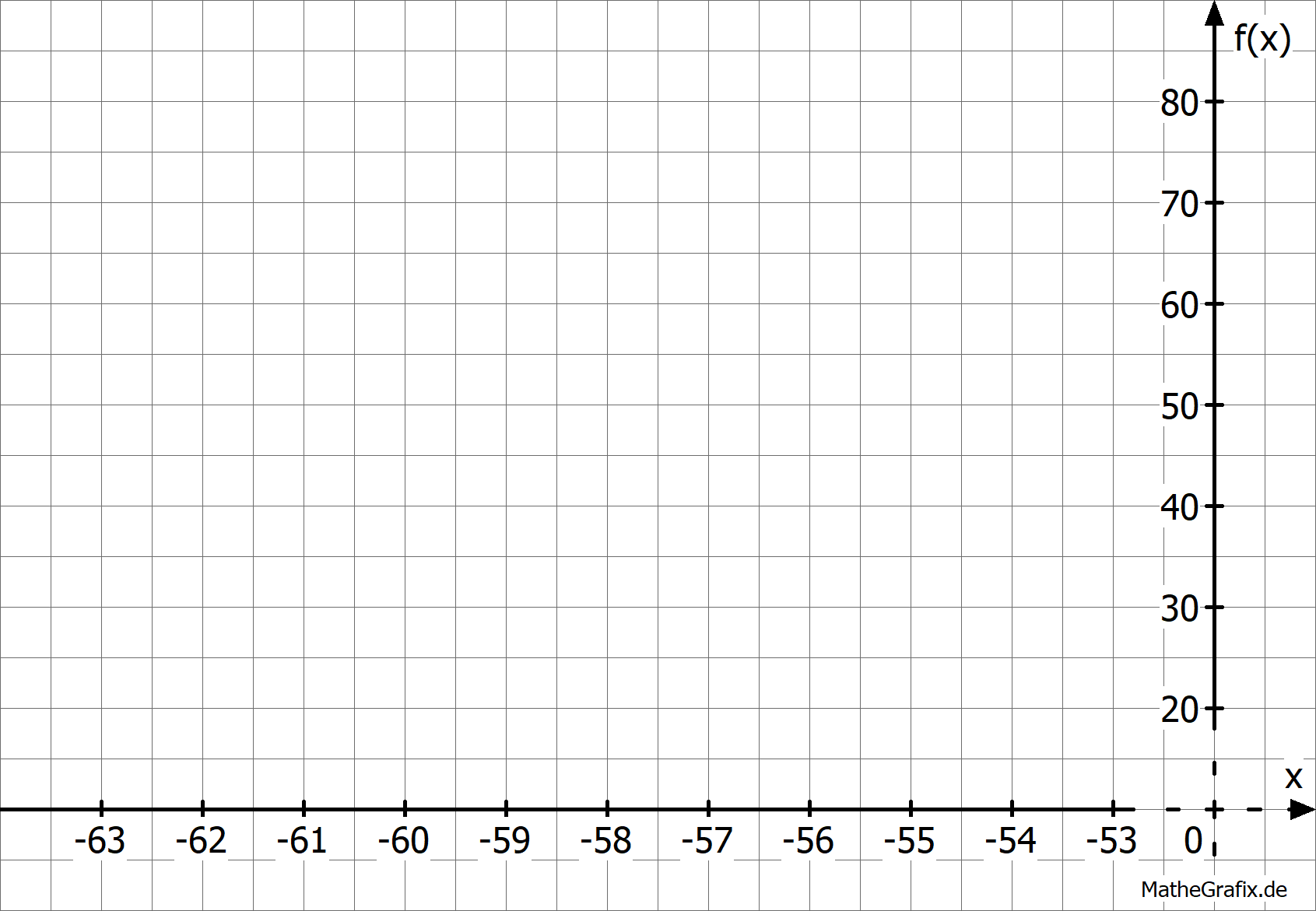